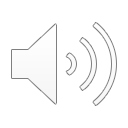 54. I am Alive: Loving My World
Part 1
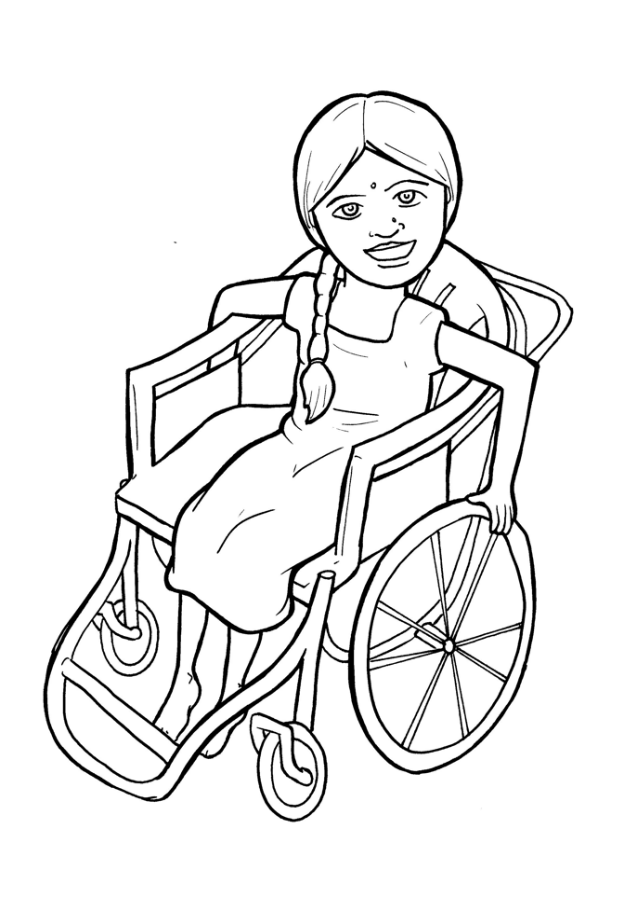 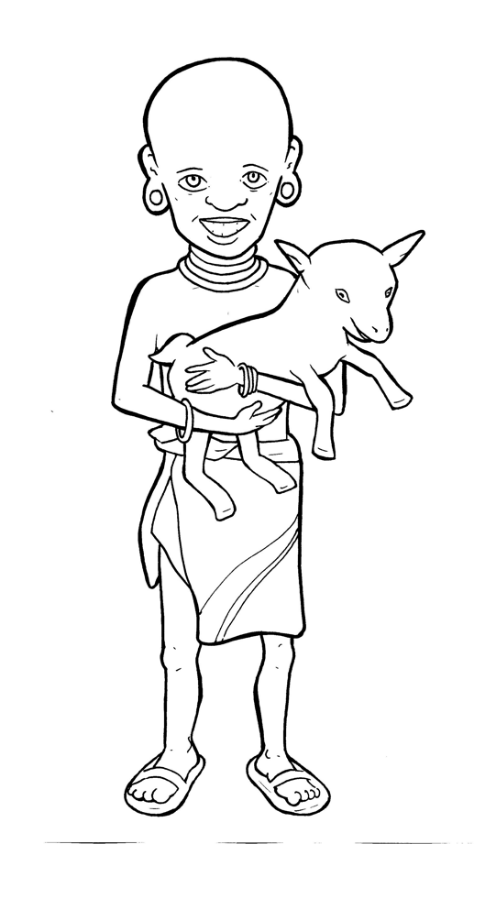 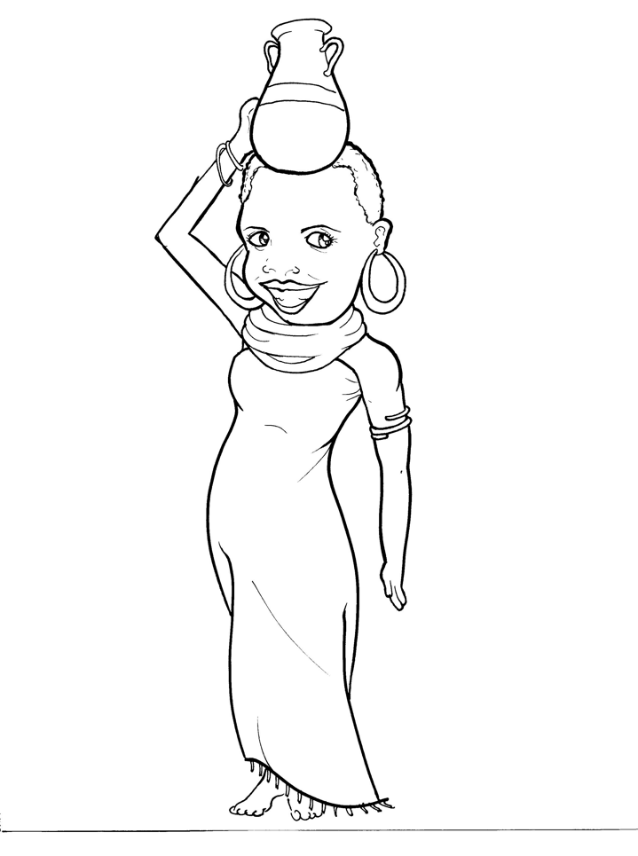 Syllable Charts
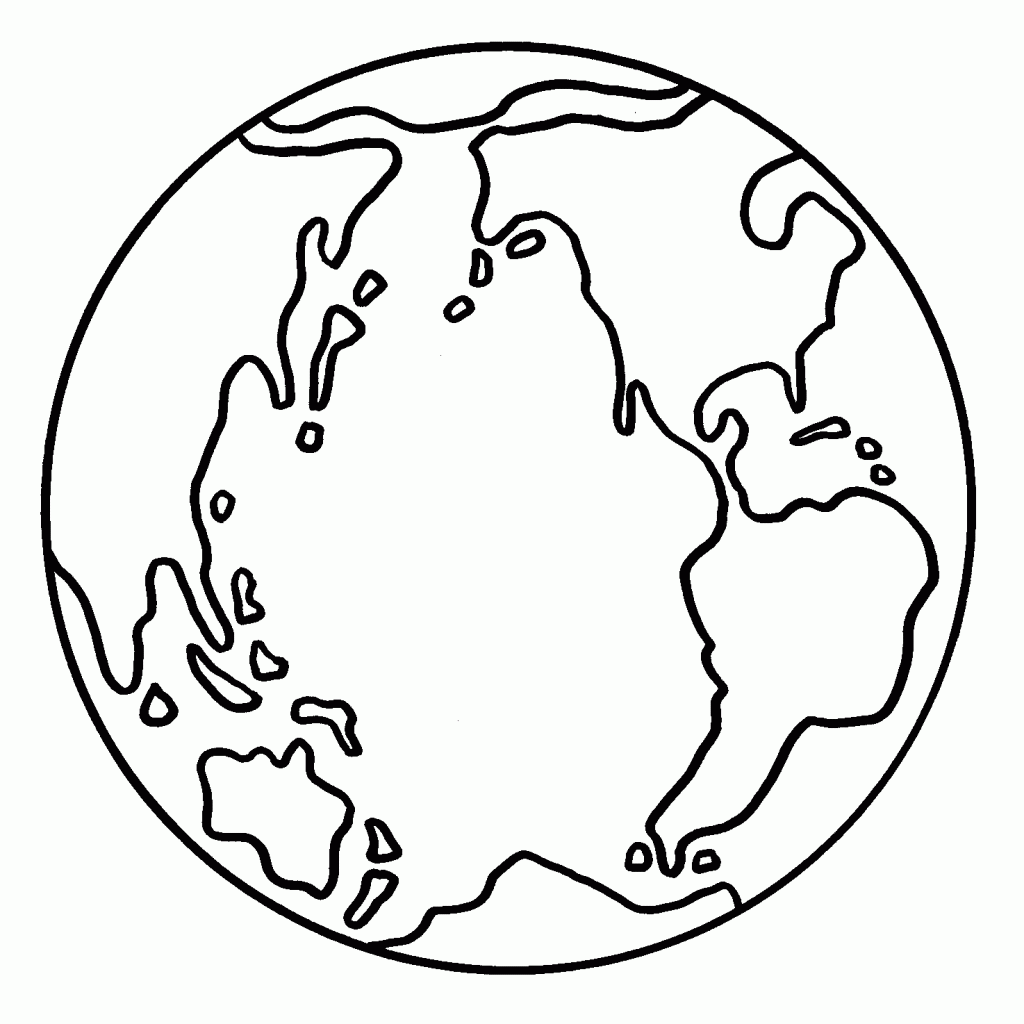 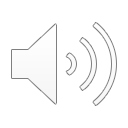 Words in Syllable Types
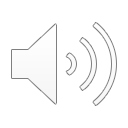 Closed – Short Vowel
A closed syllable has one vowel
followed by one or more consonants,
and the vowel is short.
st
o
p
˘
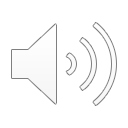 ac-
land
back
that
Acts
-bands
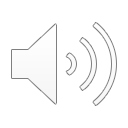 ev-
-mem-
tell
-pen
-dren
help
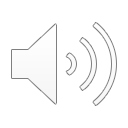 with
this
spill
will
chil-
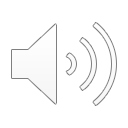 lost
God
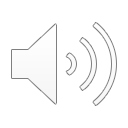 hus-
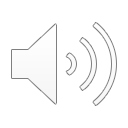 Open – Long Vowel
An open syllable has one vowel
with no consonant after it,
and the vowel is long.
−
go
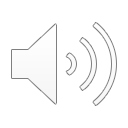 Pe ter
me
he
be lievers
re member
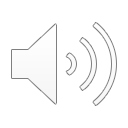 o ver
o bey
o pen
clo ser
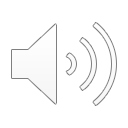 ear ly
lone ly
ev er y
hung ry
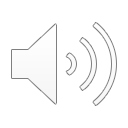 my
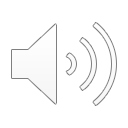 Silent e – Long Vowel
A silent e syllable has one vowel,
followed by one consonant
and a silent e at the end.
The vowel is long.
−
ca
e
v
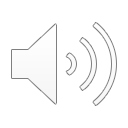 gave
share
cares
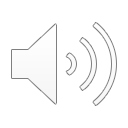 these
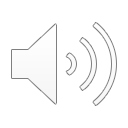 like
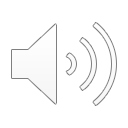 those
close
lone ly
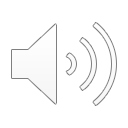 Vowel Teams – Long Vowel
Many vowel teams follow this rule: 
When two vowels get together,
the first one names its letter. 
So the first vowel will make its long sound,
and the second vowel is silent.
−
e
a
t
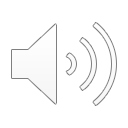 to day
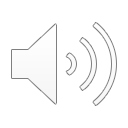 they
o bey
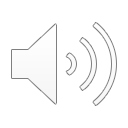 sees
feel
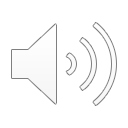 heal
read
least
clean
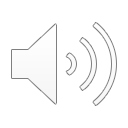 be liev ers
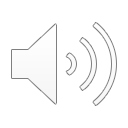 grow
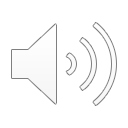 food
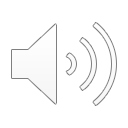 new
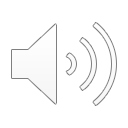 Vowel Teams – Other Sounds
Sometimes vowel teams make other sounds.
oil
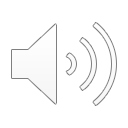 call
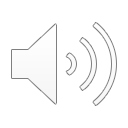 our
a  bout
with out
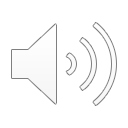 pow er
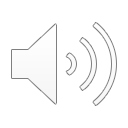 R - Controlled
R-controlled syllables have one or more vowels 
followed by an “r.” 
The “r” changes the sound of the vowel.
o
r
ange
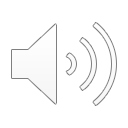 start
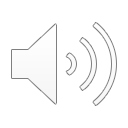 or
for
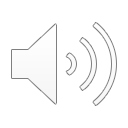 o ver
Pe ter
pow er
clo ser
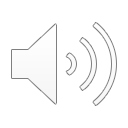 ev er
ev er y
believ ers
remem ber
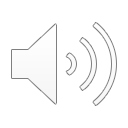 hurt
church
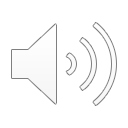 ear ly
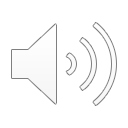 work
words
world
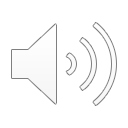 Other Sounds – Long Vowel
These syllables or words are closed,
so the vowel should be short,
but the vowel is long.
−
cold
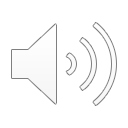 sold
told
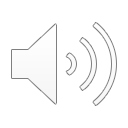 mind
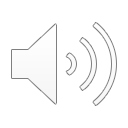 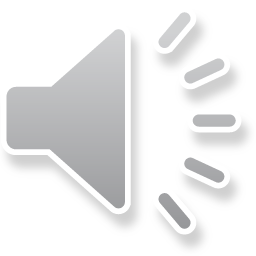 Other Sounds – -nk/-ng
The “-nk” and “-ng” 
change the sound of the vowel.
bank
thing
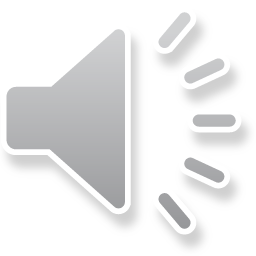 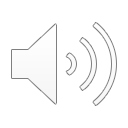 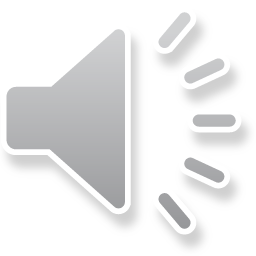 think
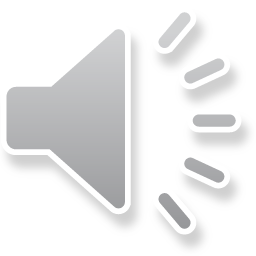 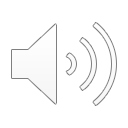 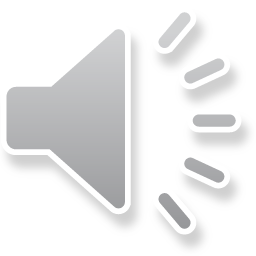 hung ry
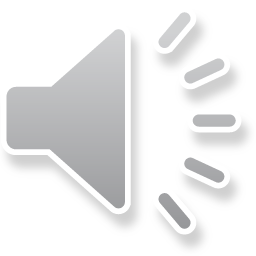 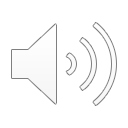 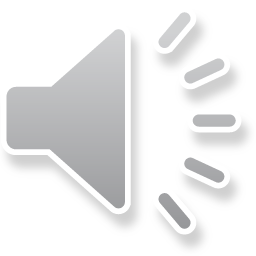 Other Sounds – -ion,-ian, etc…
These common endings 
change the word to a noun.
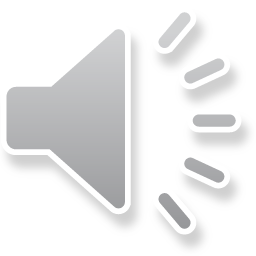 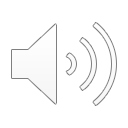 ac tion
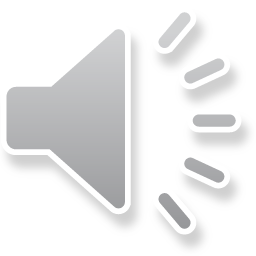 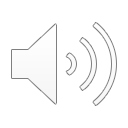 mis sion
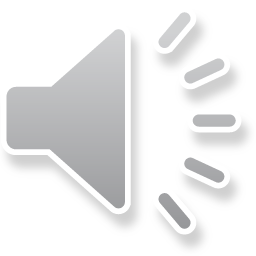 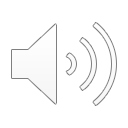 Chris tian
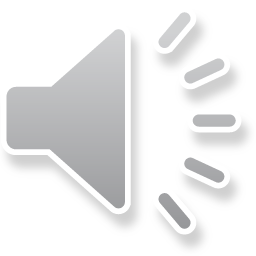 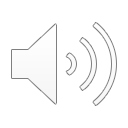 Other Sounds – schwa
The schwa syllable has an “a” that sounds
 like the /u/ in banana.
The banana is even shaped like a short u.
ba  nan  a
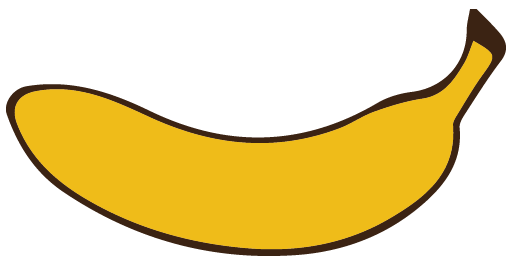 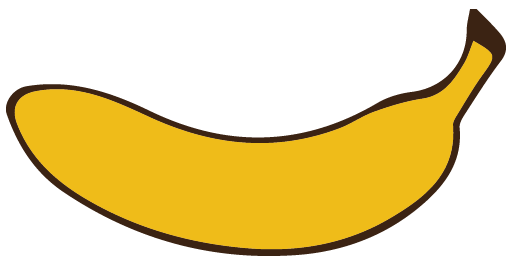 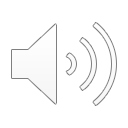 a  bout
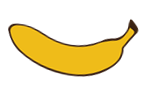